START Design
HIV-infected individuals who are ART-naïve with CD4+ count > 500 cells/mm3 (N=4,685)
Immediate ART Group

Initiate ART immediately 
following randomization


N=2,326
Deferred ART Group

Defer ART until the CD4+ count declines to < 350 cells/mm3 or
 AIDS develops

N=2,359
Primary composite endpoint, target = 213
Serious AIDS or death from AIDS
Serious Non-AIDS Events and death not attributable to AIDS
  CVD, ESRD, decompensated liver disease, & non-AIDS defining cancers
Lundgren IAS 2015, NEJM
START Primary Endpoint - 1
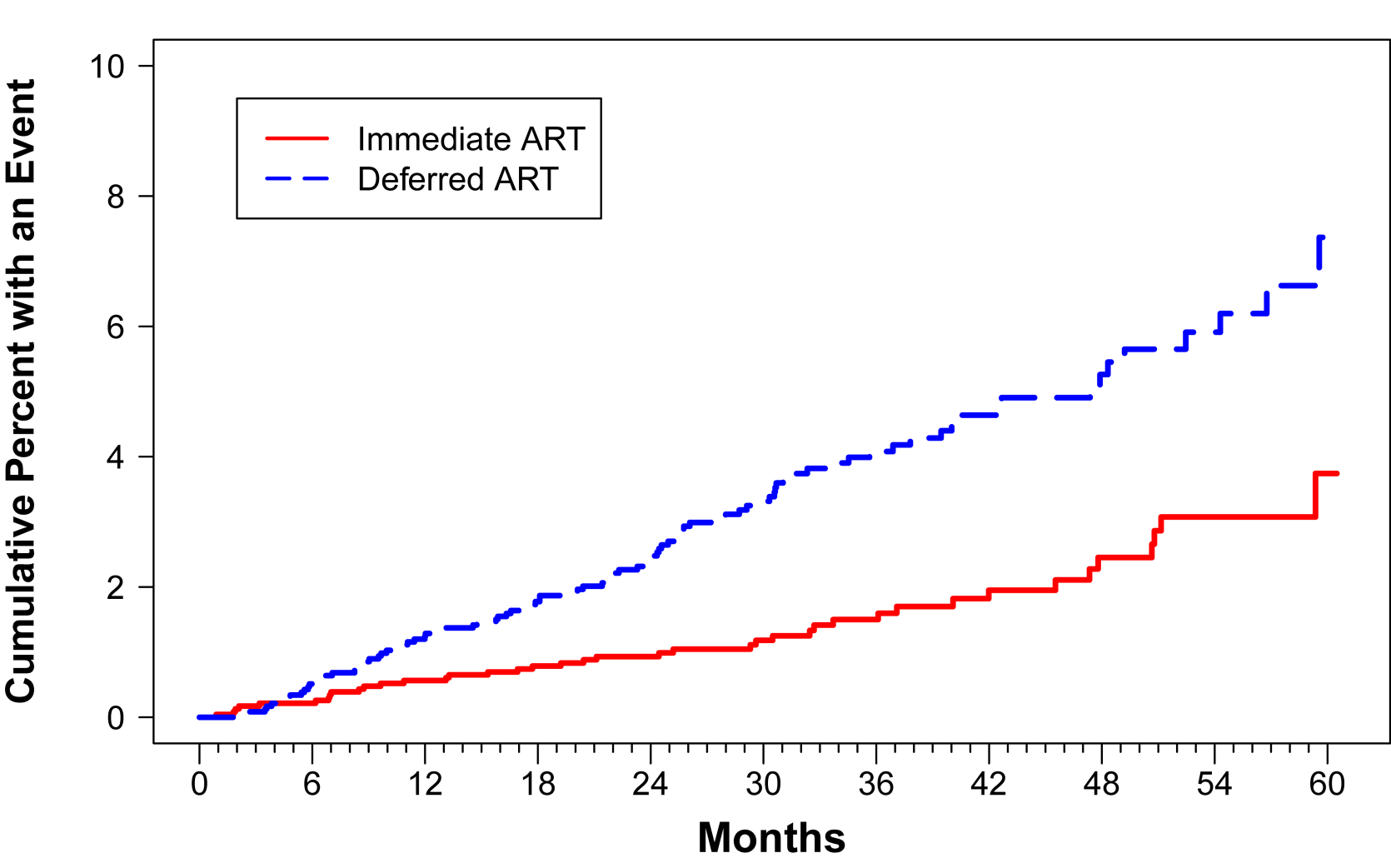 Serious AIDS: 0.28 (95% CI: 0.15 to 0.50, p <0.001)
Serious Non-AIDS: 0.61 (95% CI: 0.38 to 0.97, p=0.04)
5.3
2.5
2
Lundgren IAS 2015, NEJM
Primary Endpoint Counts and Rates in Participants with Latest CD4+ Count >500 or <350 cells/mm3
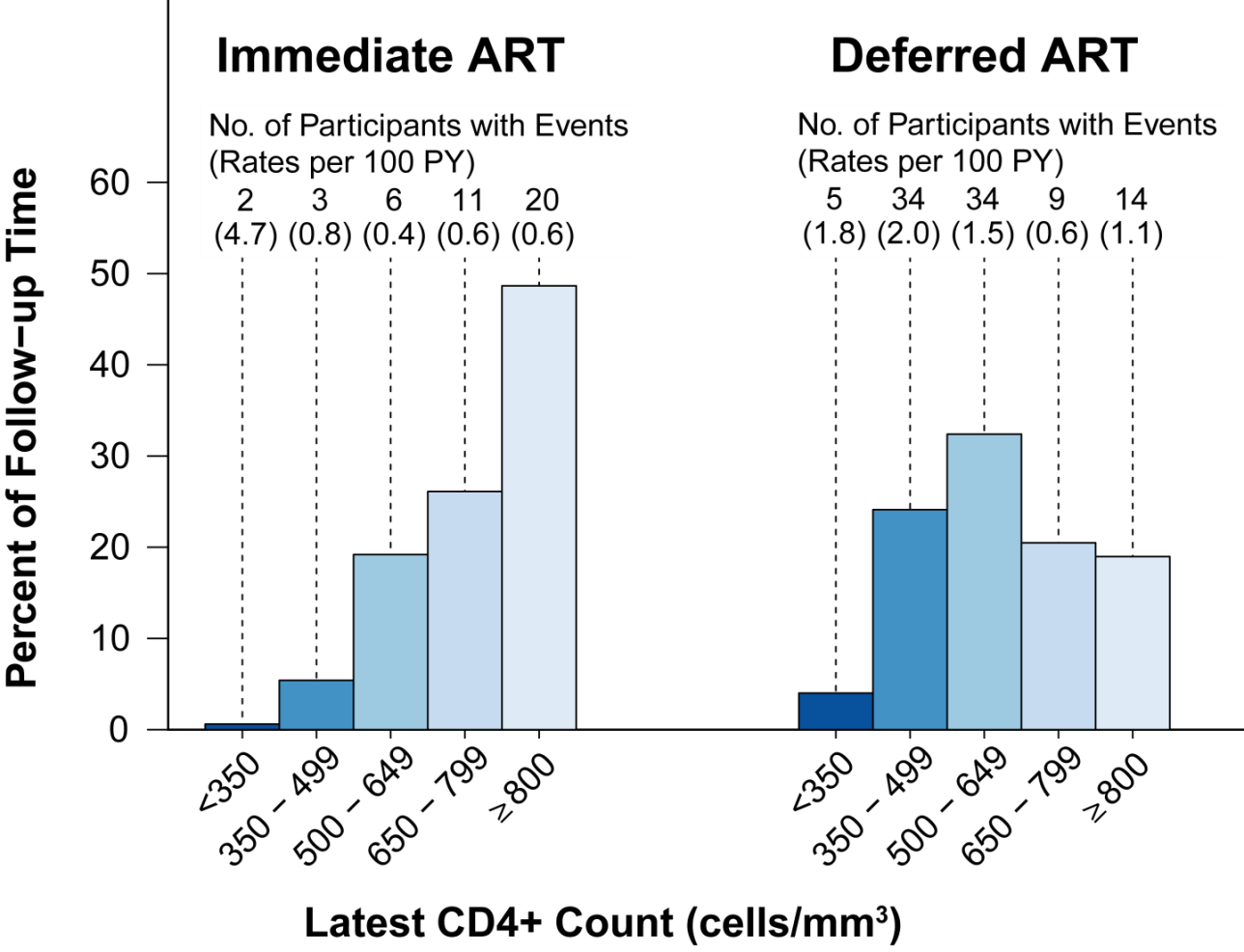 Latest CD4+ count >500 cells/mm3:
Lundgren IAS 2015, NEJM
Primary End Point for Subgroups –1
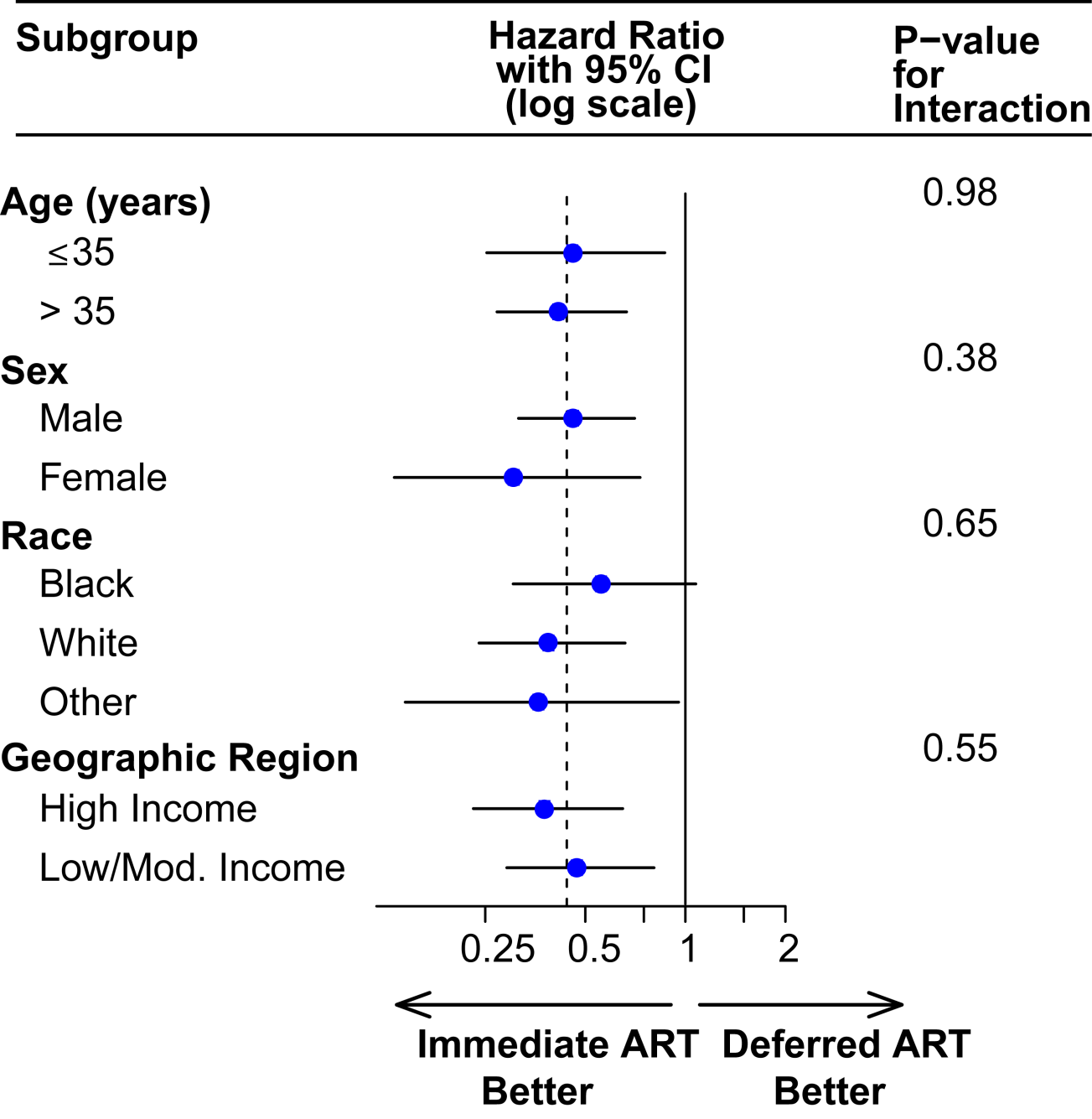 4
Lundgren IAS 2015, NEJM